Data Access Layer
Shahed
Chowdhuri
Using Code-First Migrations
Thanks to our Sponsorsfor keeping the fires lit
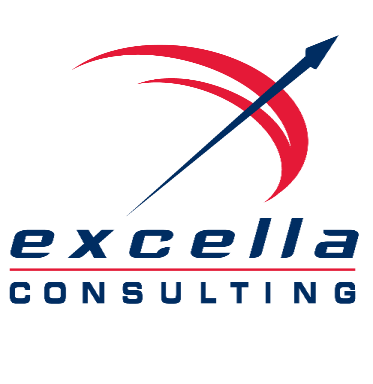 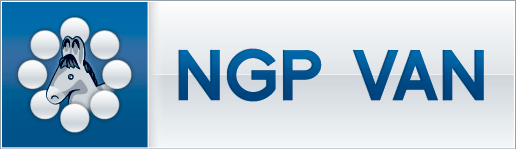 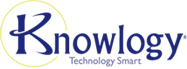 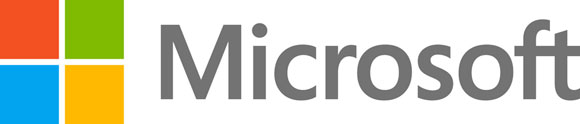 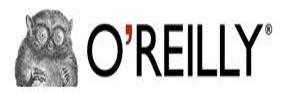 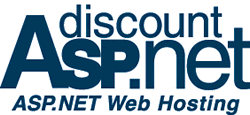 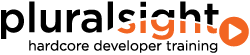 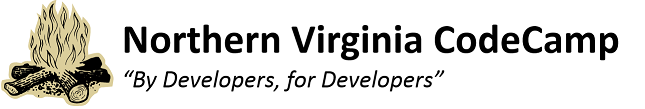 [Speaker Notes: Sponsors]
Introduction
Enterprise
Web
Application
Looking for Ways to Improve & Modernize
Motivation behind this design?
ASP.NET
MVC
Our desire to do the following:
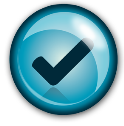 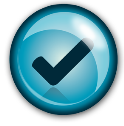 DB
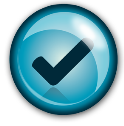 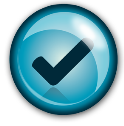 [Speaker Notes: Introduction
* We are building an enterprise web application with ASP.NET MVC, following best practices for design, development, testability and deployment.
* We were looking for ways to improve and modernize
* The motivation behind this design was our desire to do TDD, BDD, CI, CD.]
Tech Check
EF 
Code-First Migrations
Are you familiar with…?
Entity
Framework
EF 
Code-First Development
ASP
.NET
MVC
[Speaker Notes: Are you familiar with:
ASP.NET MVC?
Entity Framework?
Code First development?
Code First Migrations?

(slow-reveal diagram + ask the audience)]
Options and Alternatives
[Speaker Notes: Options and Alternatives
Database-First (EDMX)
Model-First (visual designer)
Code-First with automatic migrations
Code-First with manual migrations]
What are we trying to solve?
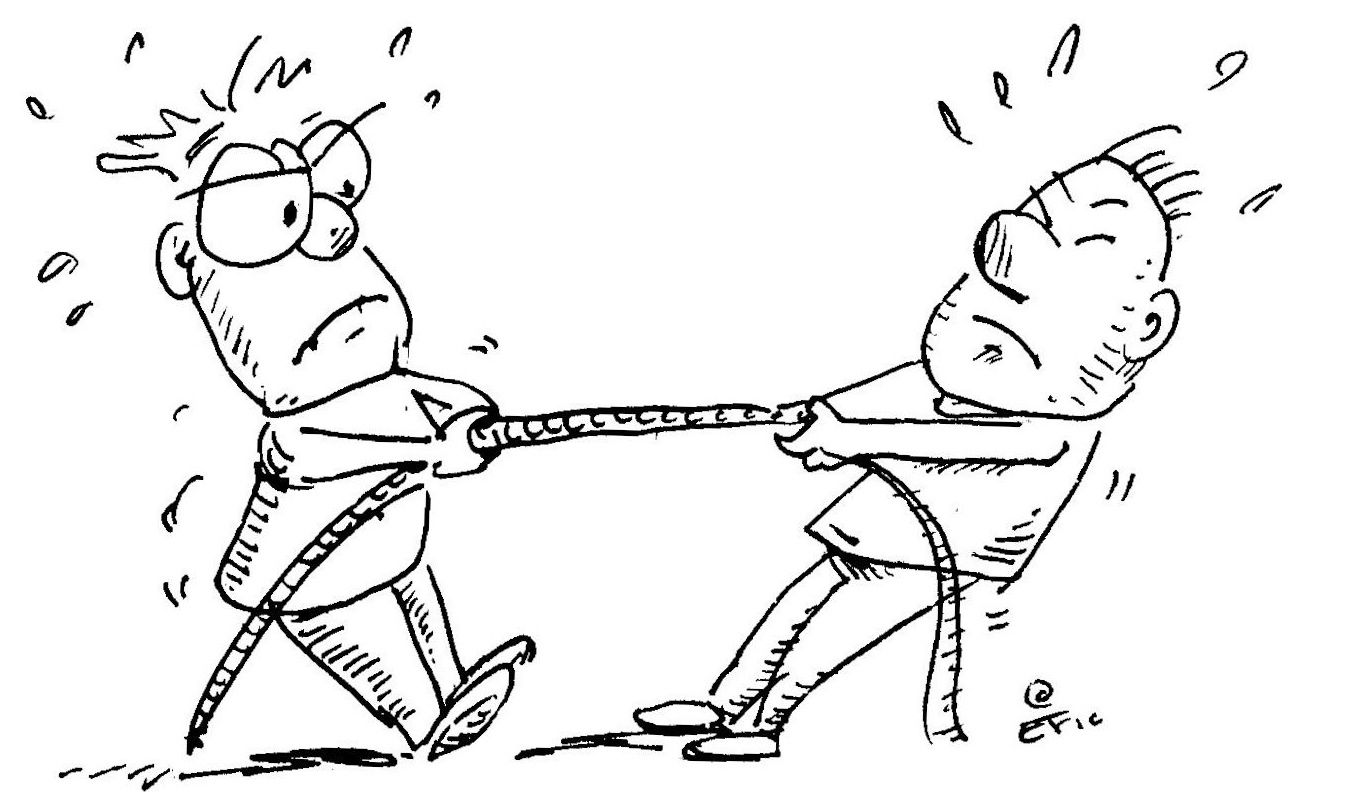 DAL: Agenda
[Speaker Notes: Agenda
Add models and mapping in code
Connection String
Enable Migrations
Update Database
Push code + Migrate server DB
Process Workflow]
1. Models & Mapping
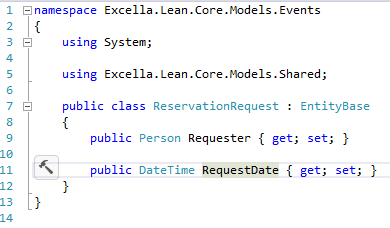 DBContext
.OnModelCreating()
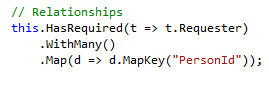 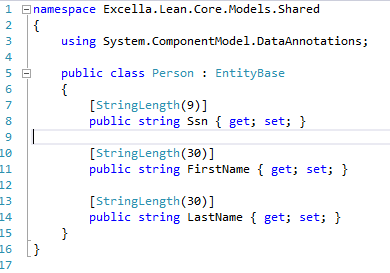 [Speaker Notes: 1. Models & Mapping]
2. Connection Strings
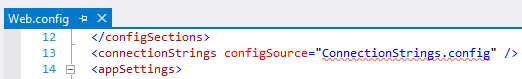 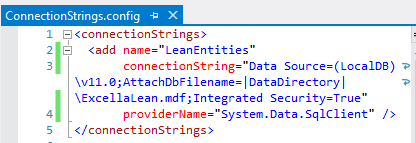 [Speaker Notes: 2. Connection Strings
Connection String
Web.config 
configSource
Machine config]
3. Enable Migrations
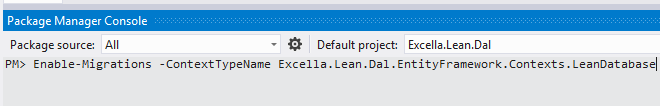 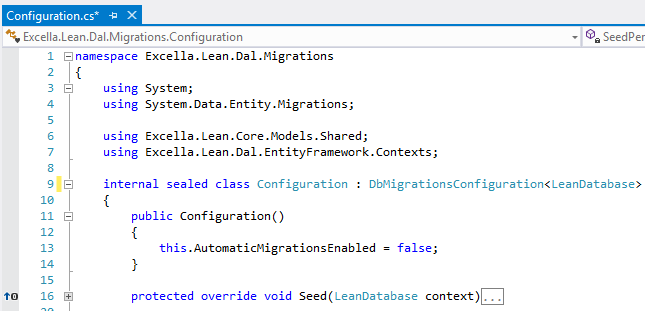 [Speaker Notes: 3. Enable Migrations
Enable Migrations
Configuration.cs
Add Seed data]
4. Update Database
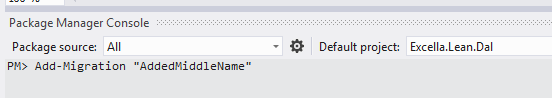 model code
migration 
code
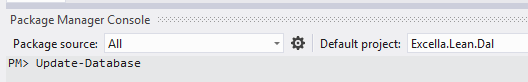 dev
DB
migration code 
+ seed
(sql)
[Speaker Notes: 4. Update Database
Update Database
Run Seed Data
Verify SQL
Verify DB]
5. Push Code + Migrate Server DB
code
push code
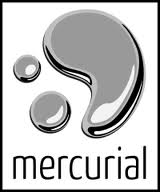 code
pull code
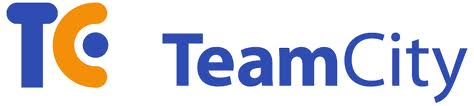 CI
Server
DB
migrate.exe
[Speaker Notes: 5. Push Code + Migrate Server DB
Push code to source control
Other developers pull and Update Database
Migrate server DB via migrate.exe
Use TeamCity to automate this]
6. Process Workflow
communication
DB
DB architects
dev team
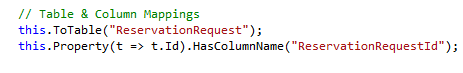 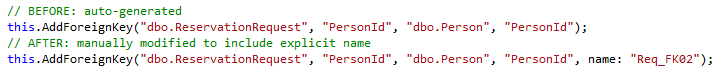 [Speaker Notes: 6. Process Workflow
Process Workflow
Handle existing database
Comply with enterprise requirements]
Code Walkthrough
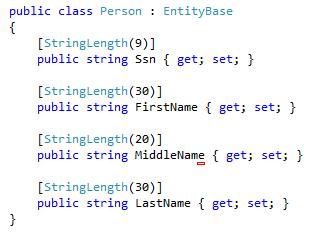 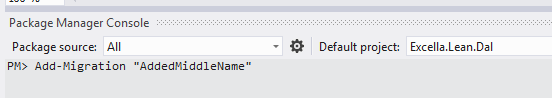 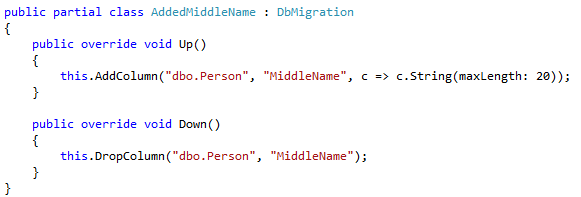 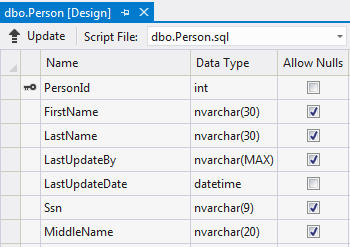 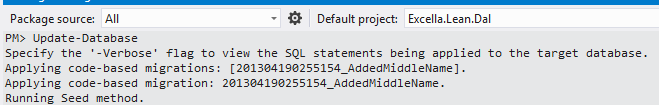 [Speaker Notes: Code Walkthrough]
DAL: Conclusion
[Speaker Notes: Code First Migrations allows:
Continuous development
Synchronization among team members
Database versioning
Server deployment

(diagram with star pattern)]
Resources
EF Code First Migrations on MSDN:
 http://msdn.microsoft.com/en-US/data/jj591621
Web.config & configSource:
http://wakeupandcode.com/all-your-database-are-belong-to-us/
PluralSight EF Migrations video tutorial:
http://pluralsight.com/training/Courses/TableOfContents/efmigrations
[Speaker Notes: Resources]